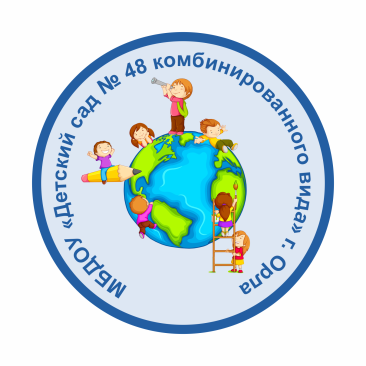 «Фольклор как средство формирования речевой и познавательной активности по средствам русских народных сказок детей младшего возраста»
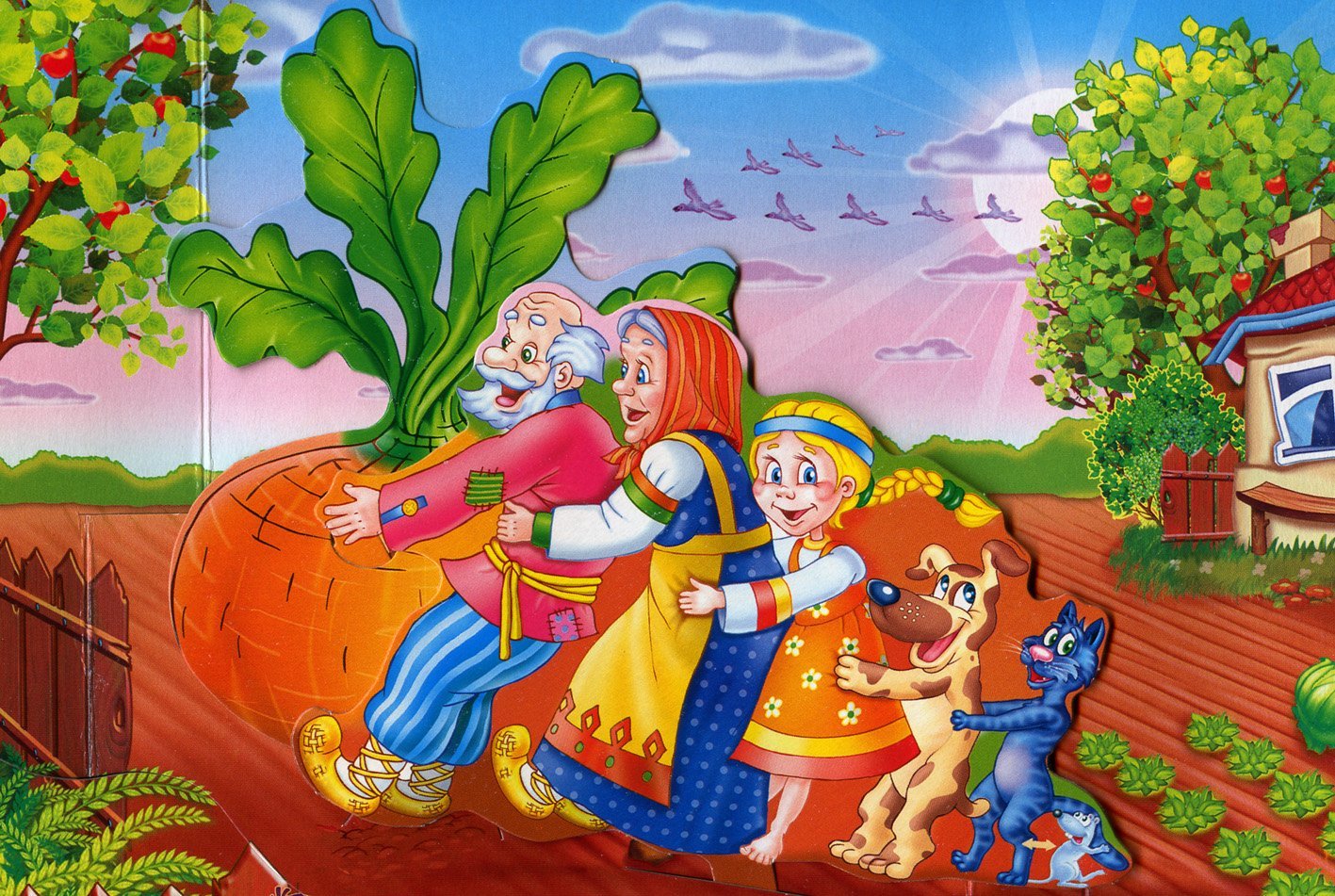 Цыганкова О.В.., воспитатель
Степочкина Оксана Ивановна, воспитатель
 МБДОУ «Детский сад №48 
комбинированного вида» г. Орла
Детский сад – первая ступень в системе непрерывного образования, главной целью которого является всестороннее гармоничное развитие каждого ребенка.
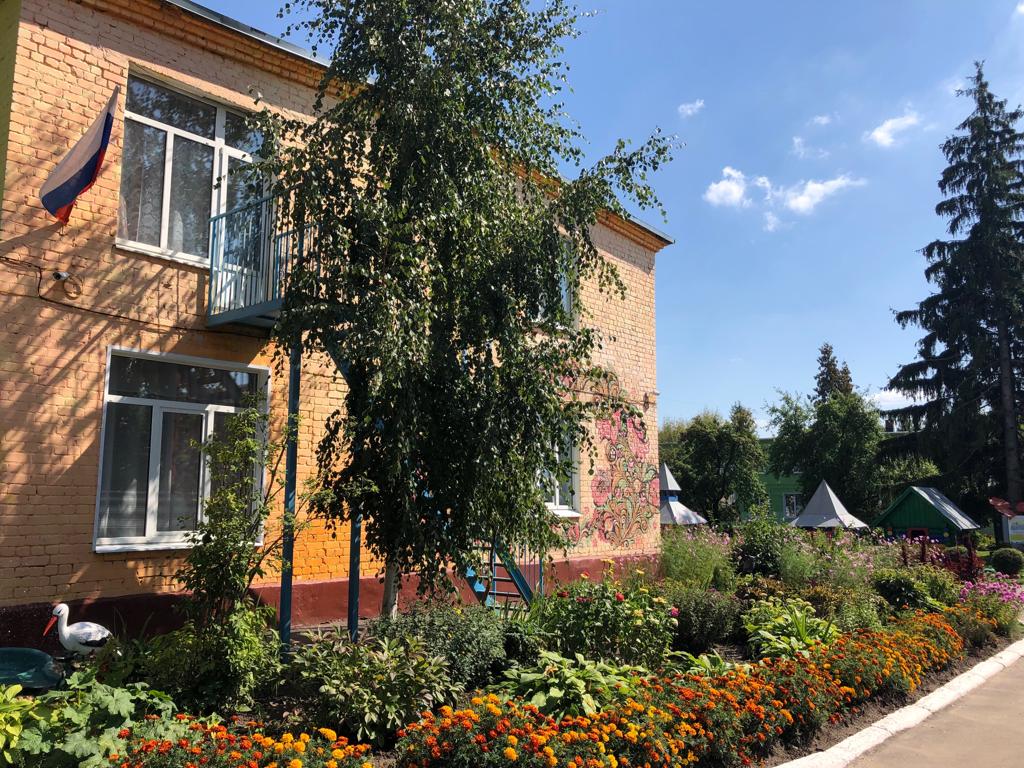 В младшем дошкольном возрасте ребёнок овладевает величайшим достижением человечества- речью. Маленький ребёнок многое усваивает путём непосредственного подражания окружающим его людям. Это самостоятельно добытый опыт имеет большое воспитательное значение: будит любопытство, умственную активность, доставляет много конкретных впечатлений.
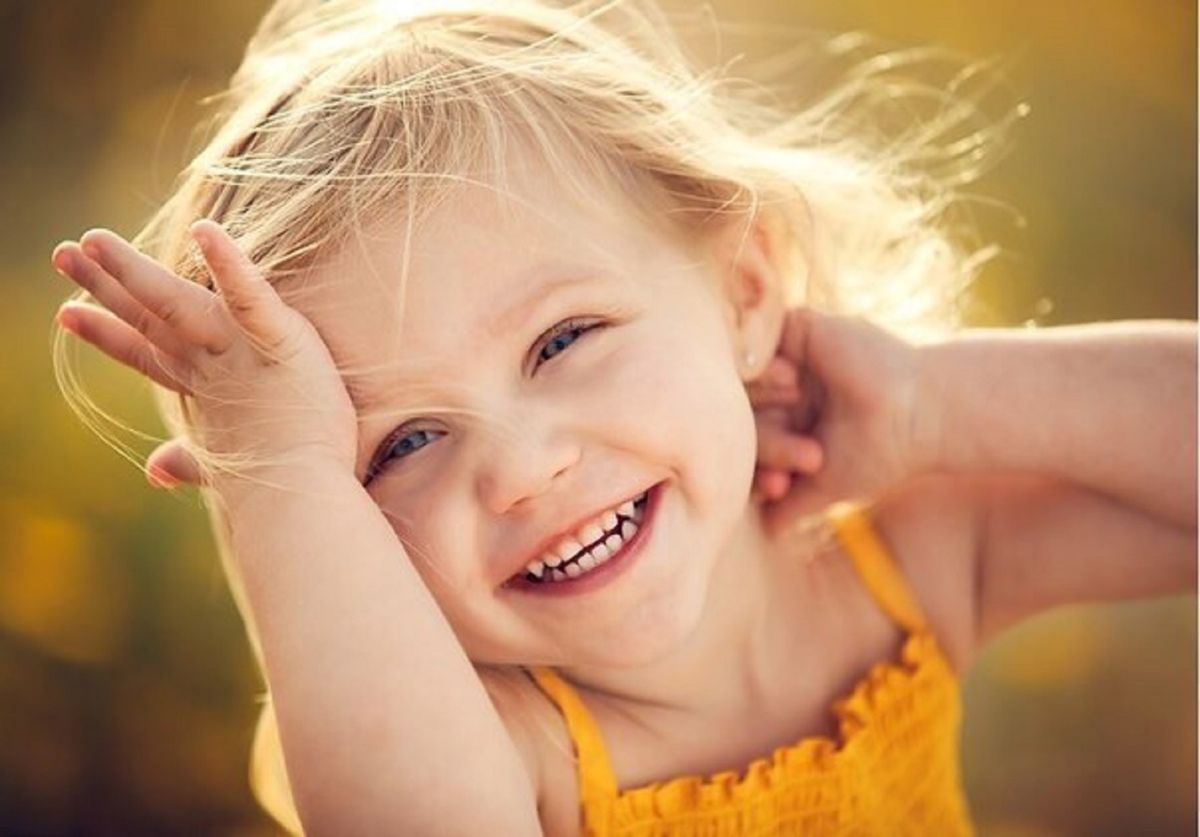 Фольклор имеет ярко выраженную эстетическую направленность. Многое в нем создавалось специально для детей.
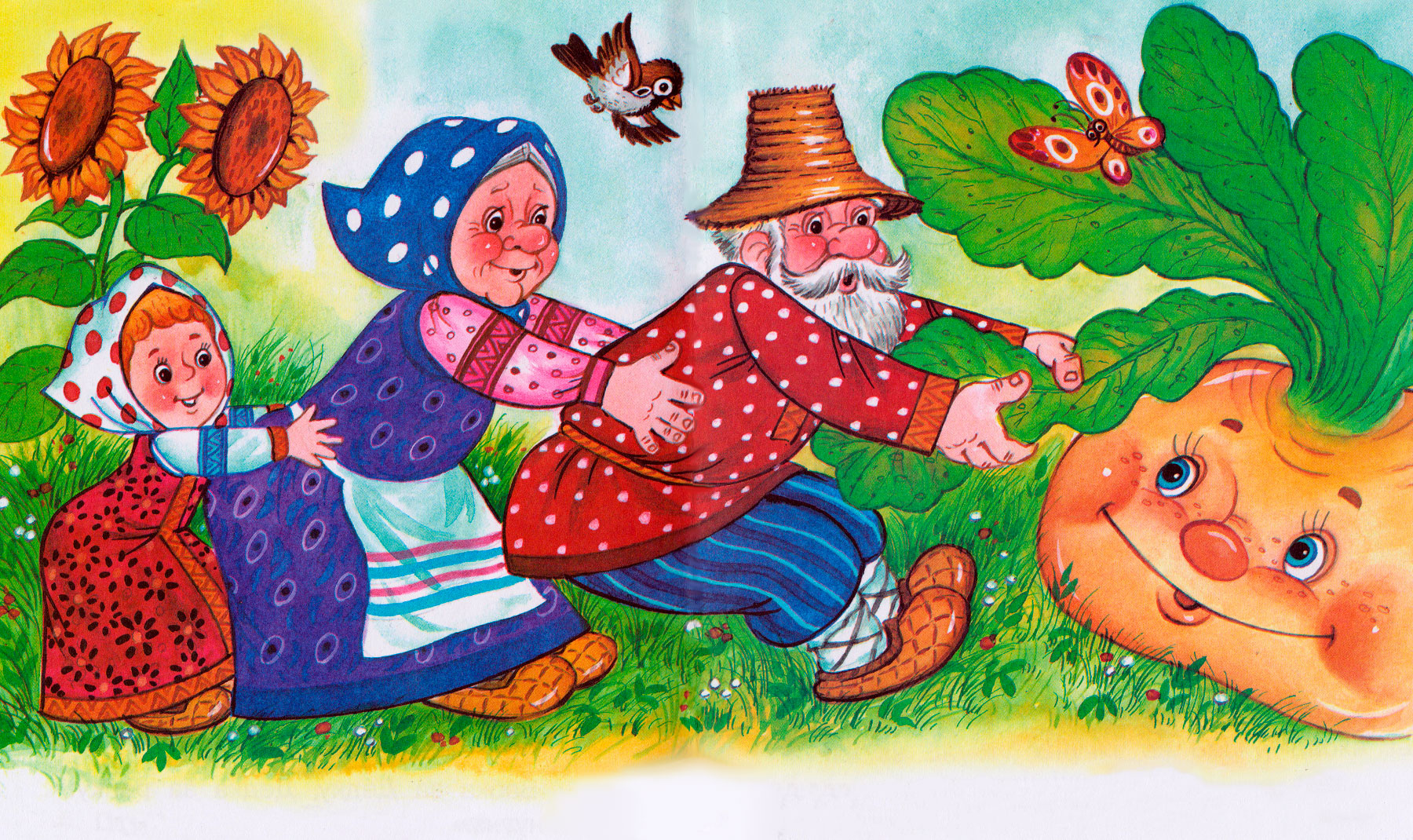 На детский фольклор обратили внимание такие известные педагоги как: К.Д. Ушинский, В.А. Сухомлинский, А.П. Усова
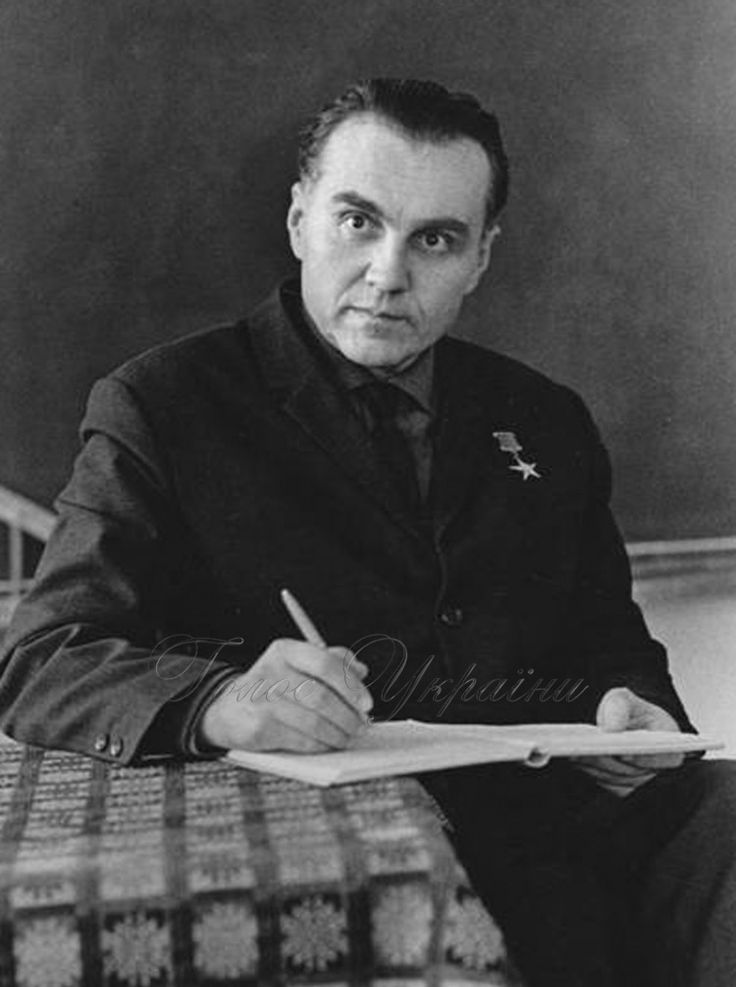 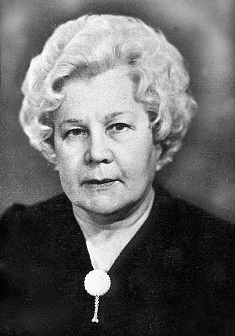 Совсем недавно в современной педагогике появилось новое средство обучения- лэпбук. С его помощью знакомить детей с русскими народными сказками стало еще интереснее.
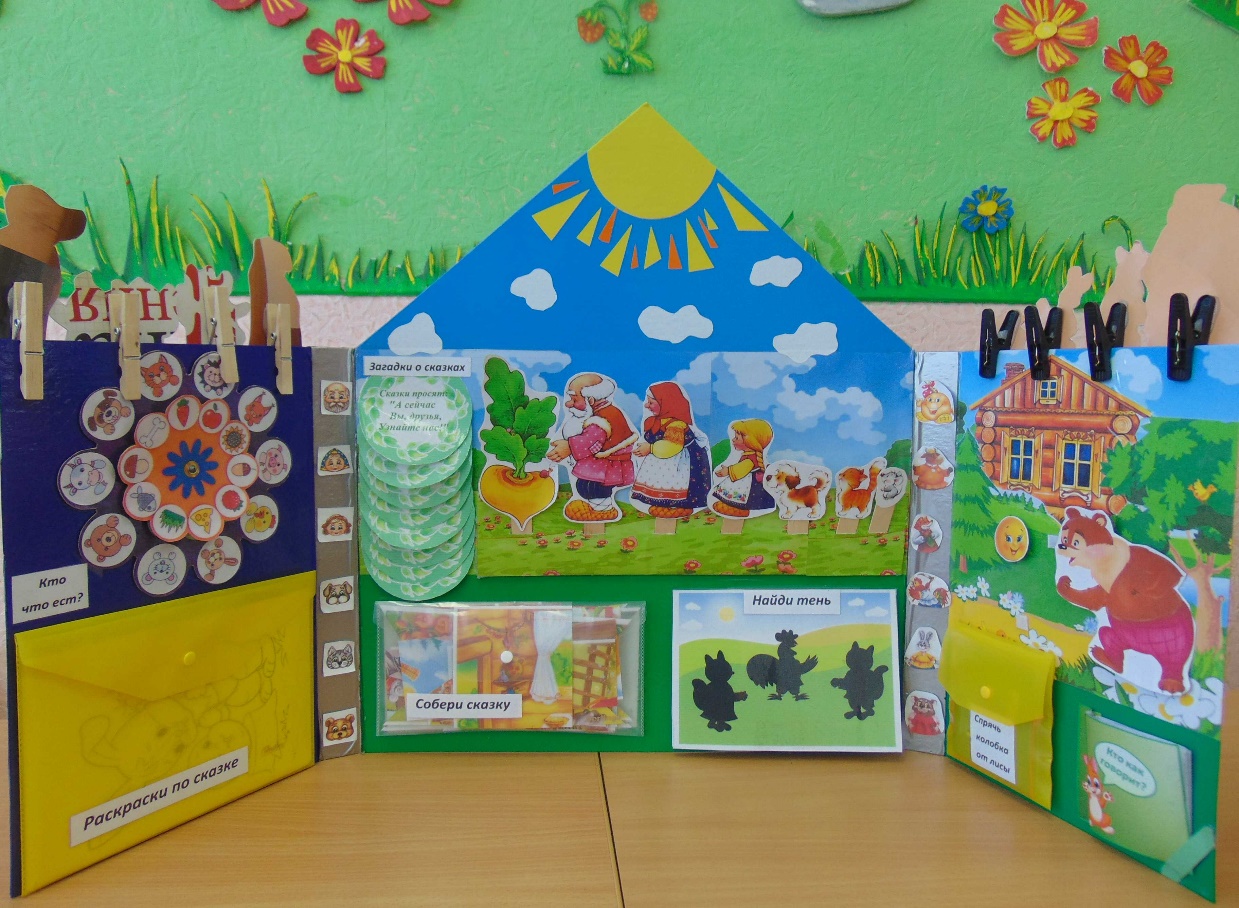 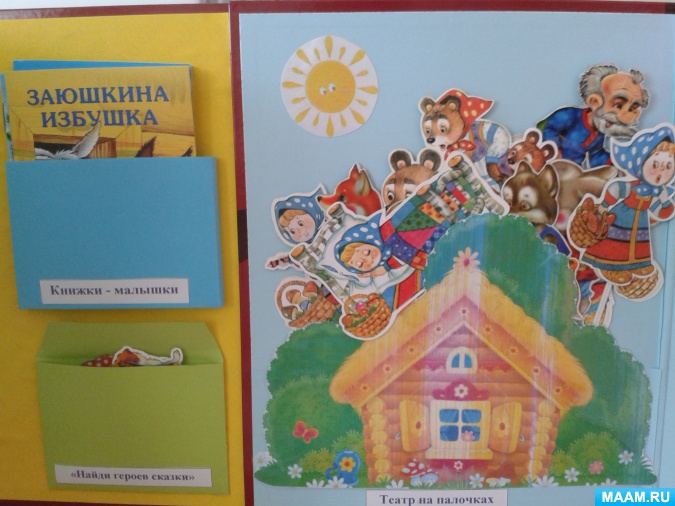 Способствует развитию речевой и познавательной активности детей.
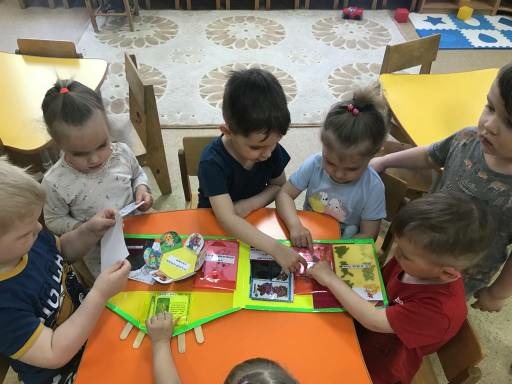 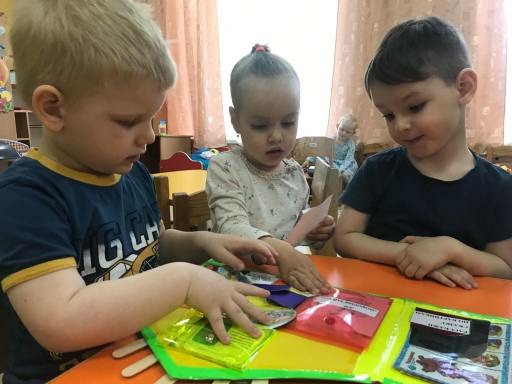 Сказка- один из жанров фольклора. Прозаическое произведение волшебного характера, со счастливым концом.
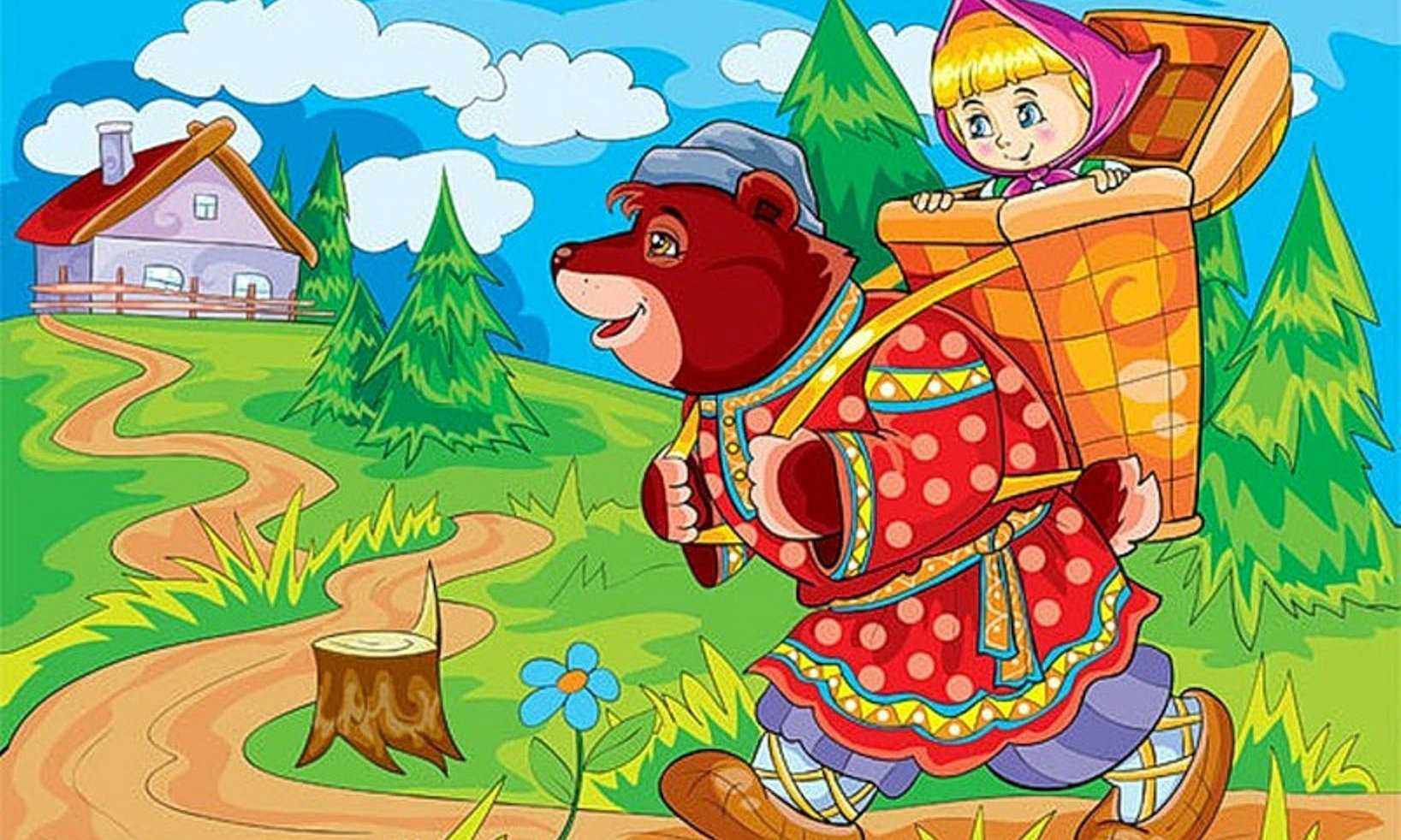 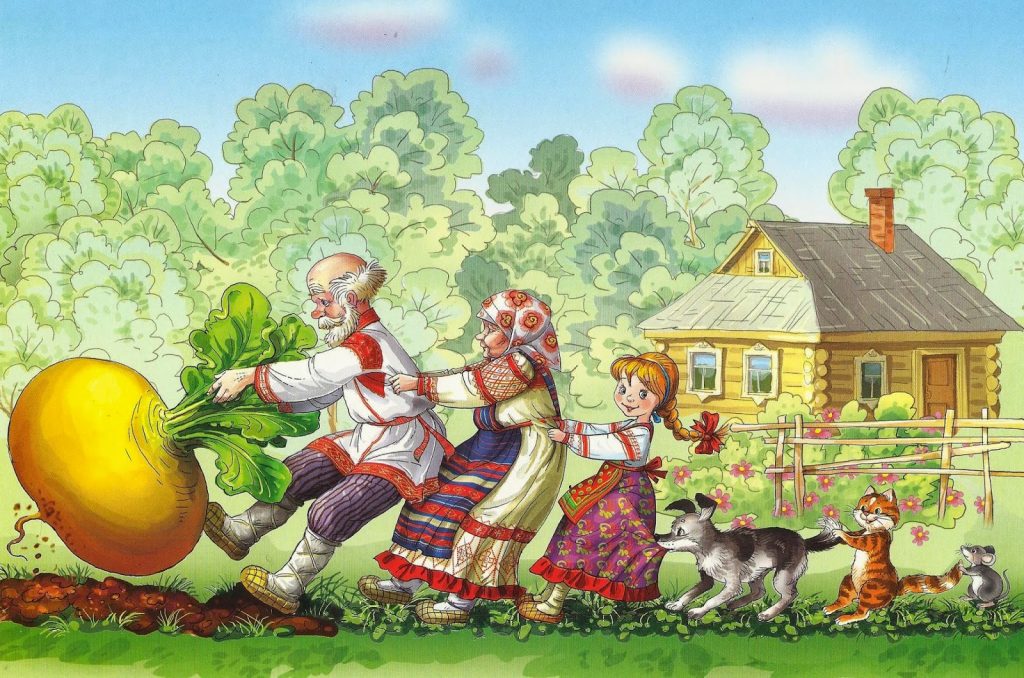 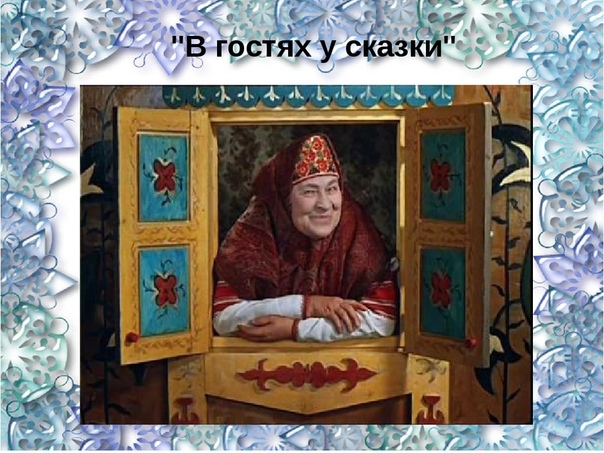 Целенаправленное и систематическое использование русских народных сказок в детском саду позволяет заложить фундамент психофизического благополучия ребёнка, определяющий успешность его общего развития в дошкольный период детства.
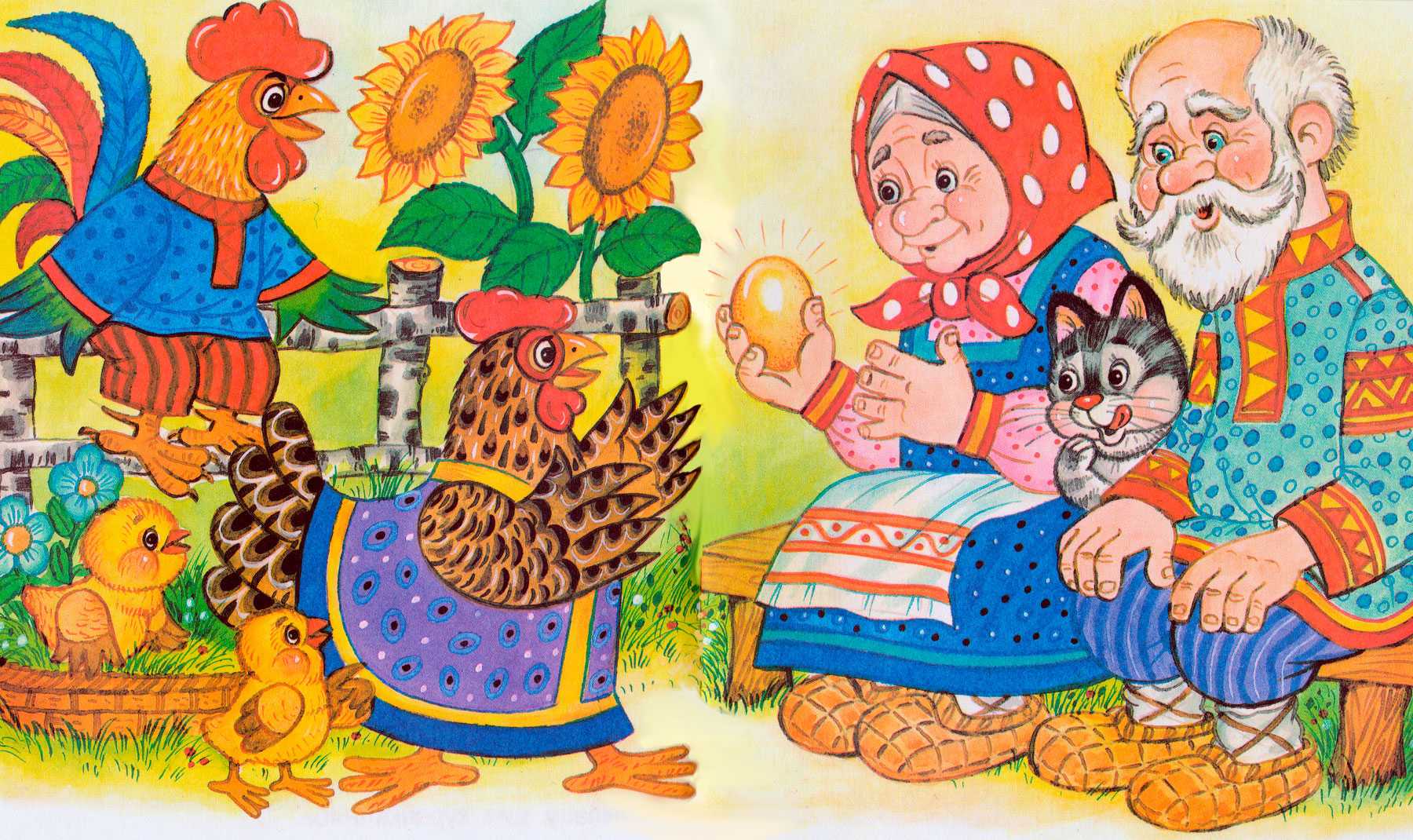 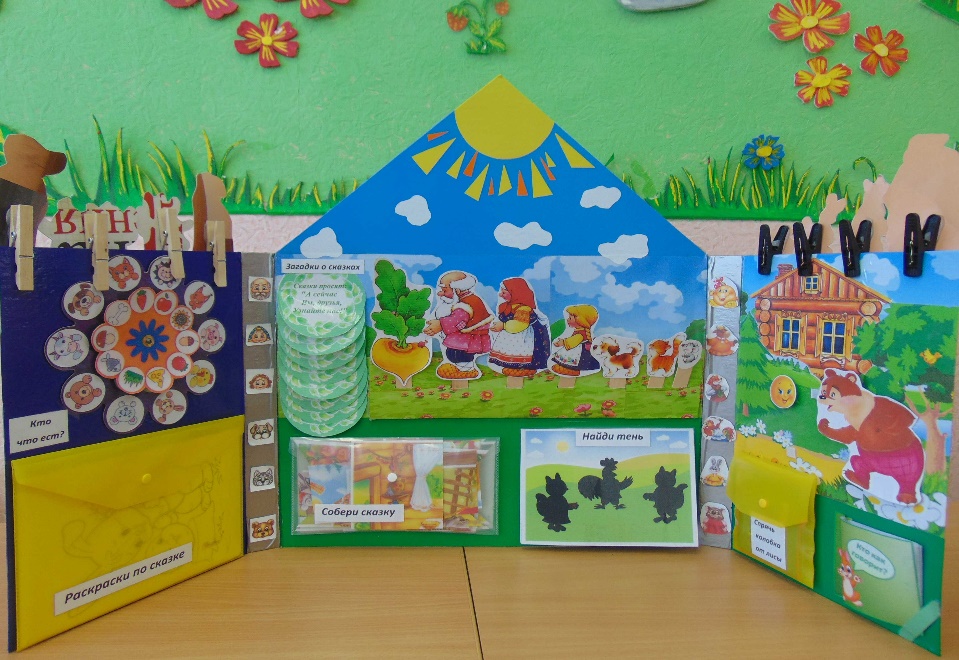 Вывод: у детей младшего возраста еще не достаточно чётко работают органы речедвигательного аппарата. С помощью данной фольклорной формы как русские народные сказки, дети учатся чёткому и звонкому произношению. Использование средств устного народного творчества способствует не только развитию речи, обогащению словарного запаса ребёнка, но и помогает успешному переходу пассивного словаря в активный.
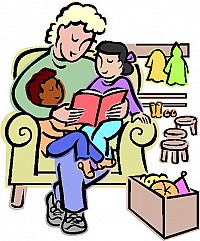 Спасибо за внимание!